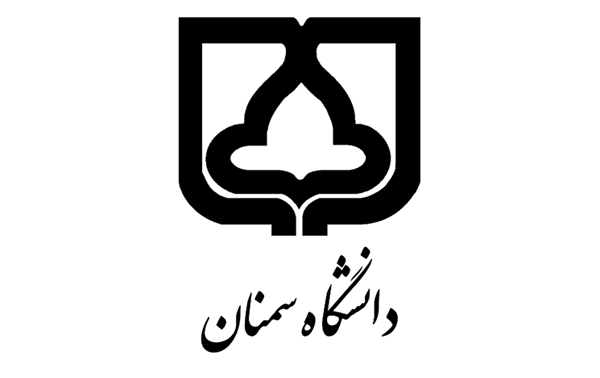 ریاضیات عالی مهندسی
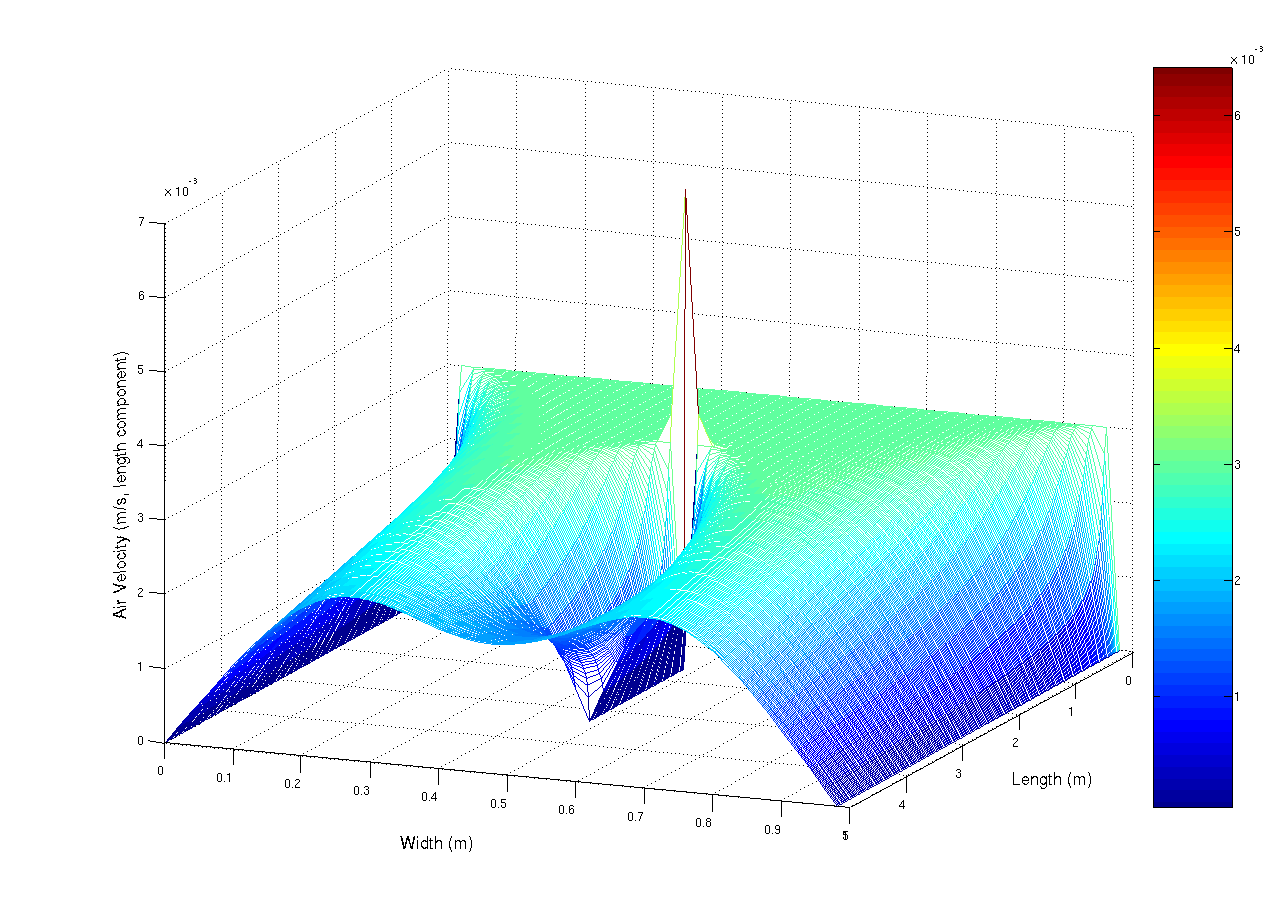 فصل دوم: مشتقات جزیی  (P.D.E)
Partial Differential Equations
مجسم‌سازی جریان هوا به داخل لوله که با معادلات ناویه-استوکس، مدل‌سازی شده‌است.
دکتر محمد ایمان خداکرمی ، دانشیار مهندسی زلزله
 Email : khodakarami@semnan.ac.ir ; I.khodakarami@gmail.com
تلفن : 02331535243
گردآورنده : شیرین خرّم جاهد
ریاضیات عالی مهندسی، مشتقات جزئی
معرفی   Introduction
1
;
معادله دیفرانسیلی مهندسی :
با تعریف پارامتری مانند     ، سه حالت تعریف میشود :
EXP.
Laplace’s P.D.E
1) Elliptical  P.D.E
EXP.
2) Parabolic P.D.E
Heat eq.
EXP.
3) Hyperbolical  P.D.E
معادله انتقال موج
ریاضیات عالی مهندسی، مشتقات جزئی
Vibration  of  1D  bar
2
اهداف پیش رو :  1) بدست آوردن معادله دیفرانسیل   2) چگونگی حل معادله دیفرانسیل
1) معادله دیفرانسیل یک میله چگونه بدست میاید؟
یکه المان از میله به طول dx را جدا میکنیم :
نیروی اینرسی بدلیل حضور بار دینامیکی میباشد.
معادله انتشار موج در یک میله یک بعدی :
;
ریاضیات عالی مهندسی، مشتقات جزئی
Vibration  of  1D  bar
3
مجهول :  u(x,t) است که خود تابعی از مکان و زمان است.
جهت حل معادله دیفرانسیل باید یکسری شرایط داشته باشیم که این شرایط به دو دسته زیر تقسیم میشوند :
ریاضیات عالی مهندسی، مشتقات جزئی
Vibration  of  1D  bar
4
1) Boundary  Conditions
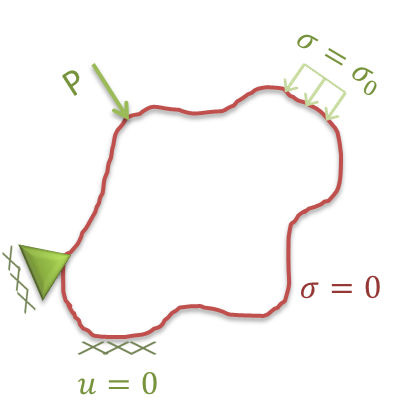 C) Mixed Boundary Conditions
ریاضیات عالی مهندسی، مشتقات جزئی
Vibration  of  1D  bar
چند مثال :
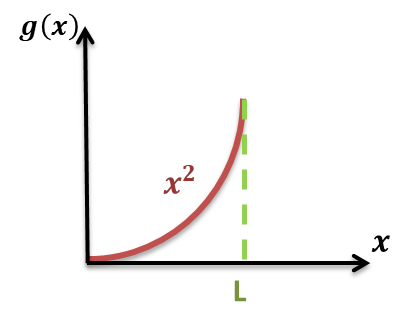 5
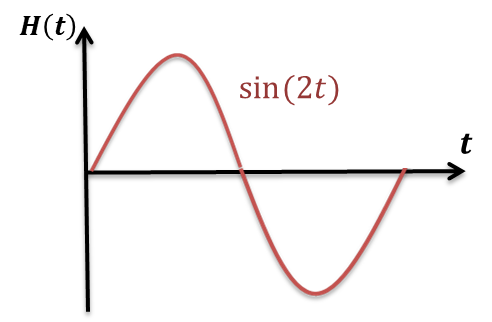 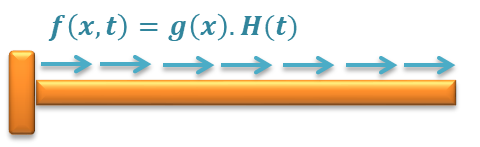 ;
(1
;
;
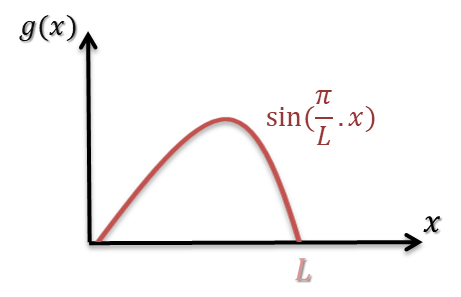 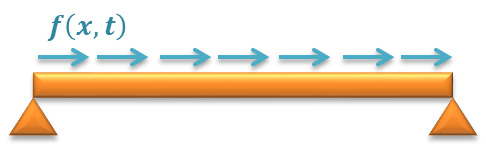 ;
(2
;
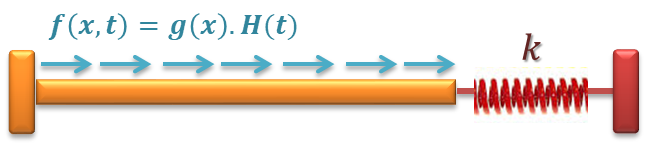 (3
ریاضیات عالی مهندسی، مشتقات جزئی
Vibration  of  1D  bar
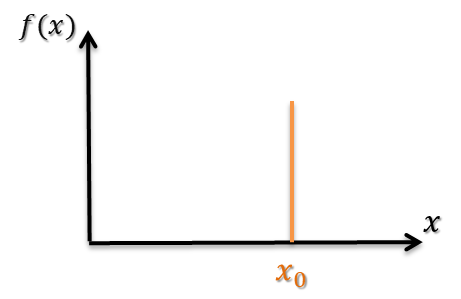 6
تابع دیراک
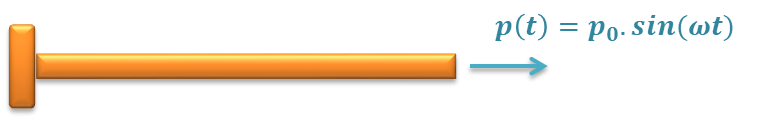 (4
;
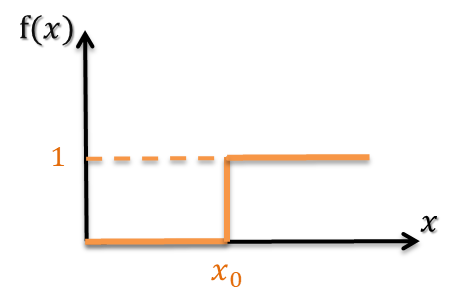 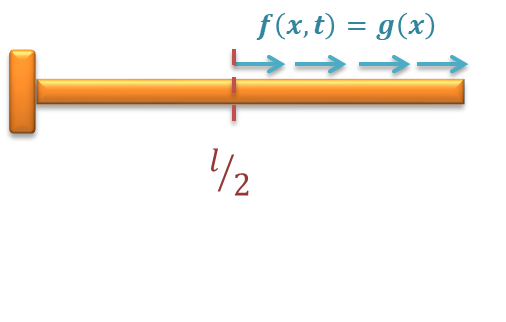 تابع هوی ساید
(5
;
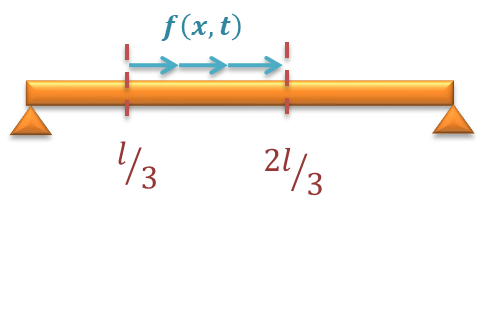 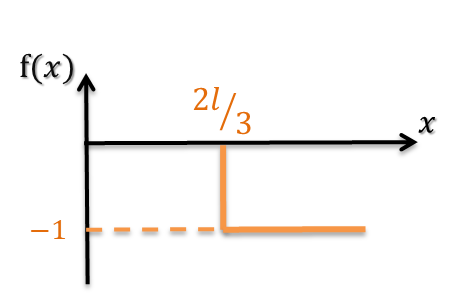 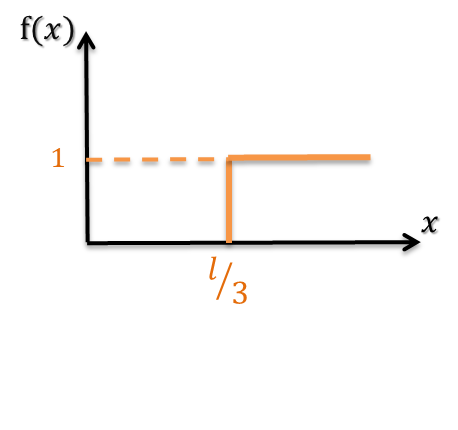 (6
;
ریاضیات عالی مهندسی، مشتقات جزئی
D` Alembert `s solution of wave Eq.
2) چگونه یک معادله دیفرانسیل حل میشود؟)با حل یک مثال توضیح داده خواهد شد)
7
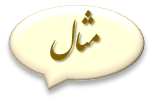 A)  طبق ادعای دالامبر داریم :
(1)
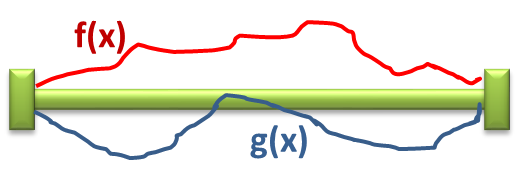 ;
شکل مسئله
: جایگذاری I.C در معادله
(2)
ریاضیات عالی مهندسی، مشتقات جزئی
D` Alembert `s solution of wave Eq.
8
موج رفت
موج برگشت
Radiation Boundary Condition

محیط نیم بینهایت باشد، آیتم مربوط به موج برگشت را نداریم.
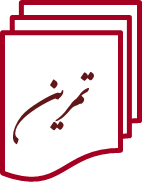 با استفاده از اصل دالامبر و شرایط دلخواه
 یک میله بینهایت را حل بنمایید.
ریاضیات عالی مهندسی، مشتقات جزئی
Method of Separation Of Variables
9
B)  طبق این اصل داریم :
دوبار مشتق میگیریم :
جایگذاری در رابطه اولیه :
تابع قبلی بر u تقسیم میکنیم :
معادلات دیفرانسیل برحسب x و t را جدا میکنیم و X(x) و T(t) را بدست میاوریم :
ریاضیات عالی مهندسی، مشتقات جزئی
Method of Separation Of Variables
محاسبه  X(x):
انواع شرایط مرزی :
یکسرآزاد، یکسربینهایت
یکسر گیردار، یکسر آزاد
یکسر گیردار، یکسر بینهایت
دو سر آزاد
دو سرگیردار
10
جهت بدست آوردن X(x) به شرایط مرزی نیاز داریم  :
k
انتگرالگیری
غ،ق،ق
انتگرالگیری
غ،ق،ق
ریاضیات عالی مهندسی، مشتقات جزئی
Method of Separation Of Variables
محاسبه  T(t):
11
چون پاسخ در حالت کمتر از صفر بدست میاید.
;
(t)]
ریاضیات عالی مهندسی، مشتقات جزئی
Method of Separation Of Variables
12
: جهت بدست آوردن ضرایب فرض میکنیم
: همچنین فرض میکنیم
شرط مشتق گیری : سری باید همگرا باشد.
پرسش) پس چگونه در اینجا مشتق گرفته شد؟
پاسخ) مشتق بر حسب t گرفتیم، تابع برحسب  x است.
ریاضیات عالی مهندسی، مشتقات جزئی
Method of Separation Of Variables
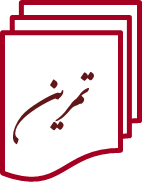 13
2) تمرین اول را مجدد با g(x) به شکل زیر را بدست آورید.
3) تمرین اول را به شرطی که میله یکسر گیردار و یکسر آزاد بدست آورید.
4) تمرین دوم را به شرطی که میله یکسر گیردار و یکسر آزاد بدست آورید.
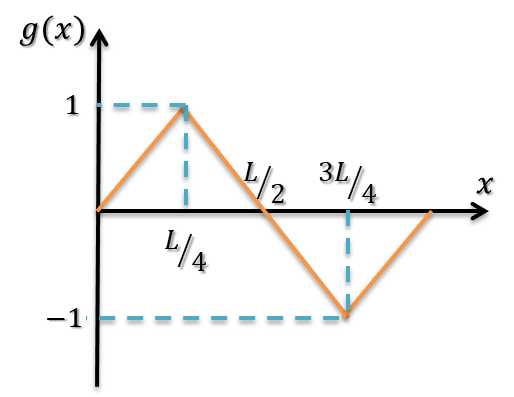 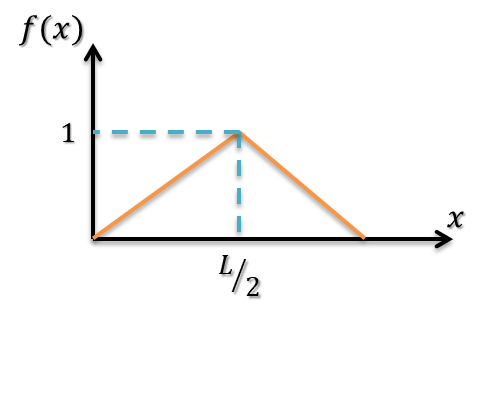 ریاضیات عالی مهندسی، مشتقات جزئی
حل معادله با طرف دوم و B.C
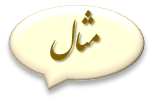 14
با حل یک مثال جلو میرویم :
در حل معادله مشکل داریم چرا که نمیتوان ضرایب ثابت و X را بدست بیاوریم، پس باید با استفاده از یک معادله تغییراتی ایجاد کنیم تا B.C صفر شود، پس از معادله زیر استفاده میکنیم :
;
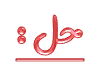 : تابع W را یک مرتبه بالاتر از B.C فرض میکنیم
: باید W به شکلی باشد که B.C جدید صفر شود
;
(*)
پس
مسئله جدید
جایگذاری B.C(New) در (*)
حال باید تابع جدید V را جهت حل بدست بیاوریم
ریاضیات عالی مهندسی، مشتقات جزئی
حل معادله با طرف دوم و B.C
15
در واقع در قسمت قبل تکیه گاه مرتعشی داشتیم که به گیردار تبدیلش کردیم.
تعیین جواب همگن :
با استفاده از اصل جداسازی متغییرها داریم (از دالامبر هم میتوان استفاده کرد) :
;
;
بدست آوردن جواب کلی :
دوبار نسبت به t مشتق گرفته میشود
دوبار نسبت به x مشتق گرفته میشود
ساده سازی
;
به سمت دیگر میبریم
ریاضیات عالی مهندسی، مشتقات جزئی
حل معادله با طرف دوم و B.C
جواب همگن :
16
جواب خصوصی :   باید بر اساس طرف دوم یک تابع حدس بزنیم :
ضریب B سری فوریه
ضریب B سری فوریه
ریاضیات عالی مهندسی، مشتقات جزئی
Solution using  Fourier Transform
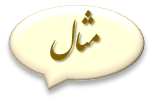 17
;
;
با حل یک مثال جلو میرویم :
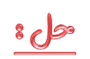 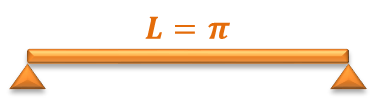 در صورتی که شرایط مسئله با شرایط تبدیل فوریه کسینوسی یا سینوسی یکسان باشد حل راحت تر است وگرنه از حالت کلی تبدیل فوریه  استفاده میشود.
طبق شرایط مسئله، استفاده از تبدیل فوریه سینوسی بهتر است چراکهB.C  دو سر میله صفر است.
باید از طرفین نسبت به شرایطی که صفر است تبدیل بگیریم که در این مسئله هم میتوان نسبت به t و هم نسبت به x تبدیل فوریه گرفت که حل بر اساس تبدیل فوریه نسبت به x جلو میرود.
فرم نهایی تبدیل
پاسخ عمومی(همگن)
پاسخ خصوصی
حل معادله ناهمگن
تعریف تبدیل
 فوریه سینوسی
تبدیل فوریه معکوس گرفته تا اصل تابع بدست آید.
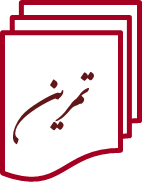 پاسخ معادله را با شرایط داده شده  بدست آورید.
;
یا باید انتگرال حل شود یا به فرم سری فوریه نوشته شود.
;
ریاضیات عالی مهندسی، مشتقات جزئی
Solution using Laplace Transform
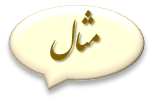 18
;
پاسخ معادله مقابل را با شرایط زیر بدست آورید.
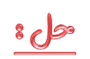 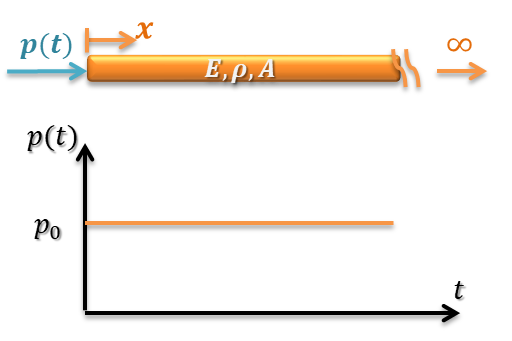 یادآوری
از طرفین تبدیل لاپلاس میگیریم :
حل معادله همگن
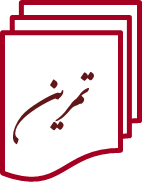 پاسخ معادله را با شرایط داده شده 
بدست آورید.
معادله را به فضای لاپلاس برده و خواهیم داشت
لاپلاس معکوس
x
u(0,t)=0
Radiation B.C.
x
Radiation B.C.
P
Radiation B.C.
ریاضیات عالی مهندسی، مشتقات جزئی
2D in terms of Boundary Conditions
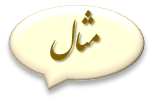 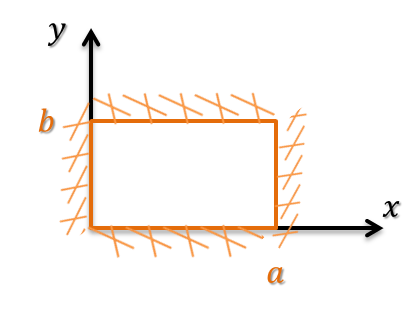 19
با حل یک مثال جلو میرویم :
;
;
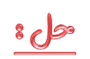 جداسازی متغییرها
;
دوبار بر حسب هریک از متغییرها مشتق میگیریم
ریاضیات عالی مهندسی، مشتقات جزئی
2D in terms of Boundary Conditions
20
;
;
ریاضیات عالی مهندسی، مشتقات جزئی
2D in terms of Boundary Conditions
21
;
ریاضیات عالی مهندسی، مشتقات جزئی
2D in terms of Boundary Conditions
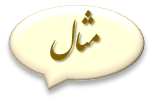 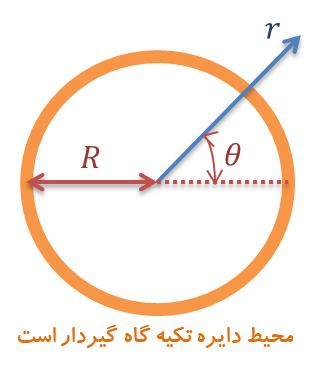 22
سیستم مقابل را با شرایط مفروض حل نمایید:
;
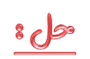 (1)
طبق شرط
;
(2)
جداسازی متغییرها
جایگذاری 2 در 1
فرم استاندارد بسل نمیباشد باید با فرم استاندارد خودش حل شود، پس تغییر متغییری چون  a=k.r تعریف میشود :
یادآوری
Bessel` s Eq.-first kind-zero order
بسل نوع اول بسل مرتبه صفر است
;
ریاضیات عالی مهندسی، مشتقات جزئی
2D in terms of Boundary Conditions
23
از این پس مانند قبل است :
Fourier Bessel` s Series